Program ochrony środowiska dla Gminy Stalowa Wola na lata 2022-2026 z perspektywą do roku 2029
Stalowa Wola 2023
Zmiany wprowadzone w Dokumencie
Zmiany wprowadzone w Dokumencie
Zmiany wprowadzone w Dokumencie
Zmiany wprowadzone w Dokumencie
Starostwo Powiatowe w Stalowej Woli pozytywnie zaopiniowało przedłożoną dokumentację.
Regionalny Dyrektor Ochrony Środowiska zaopiniował pozytywnie przedłożoną dokumentację, zaznaczając, że celem nadrzędnym Programu jest poprawa stanu środowiska w gminie Stalowa Wola. Podobnie Państwowy Wojewódzki Inspektor Sanitarny, nie zgłosił uwag, zaznaczając, że Program nie wyznacza ram dla późniejszej realizacji przedsięwzięć mogących znacząco oddziaływać na środowisko.
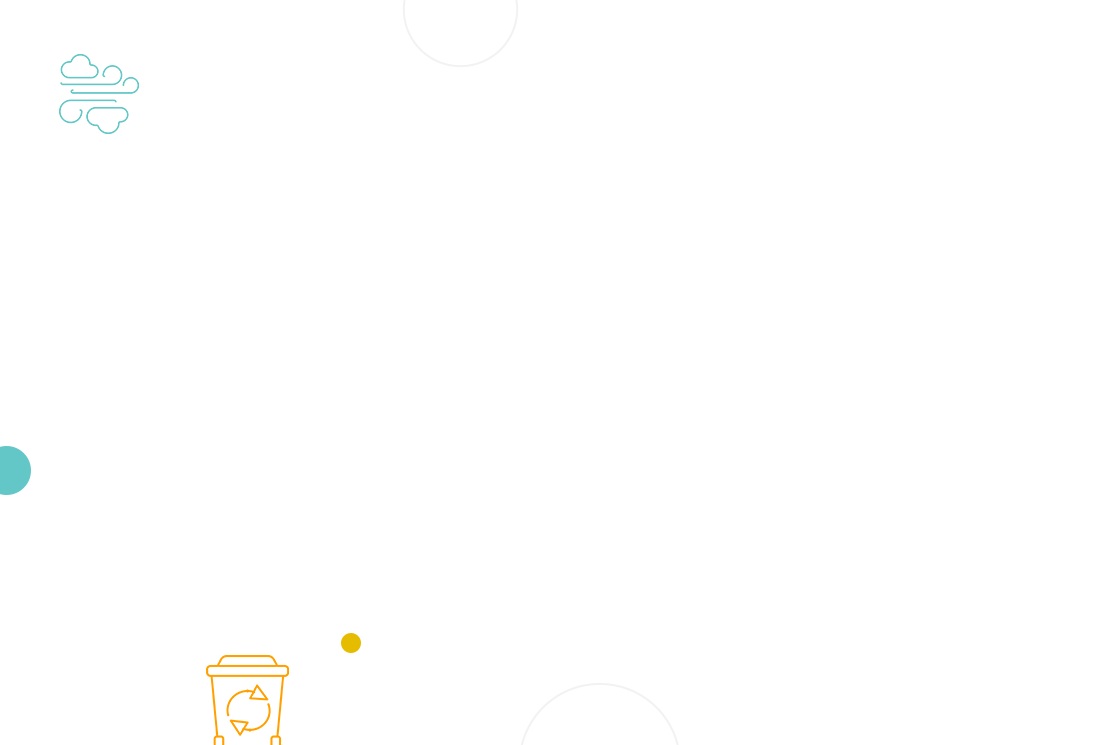 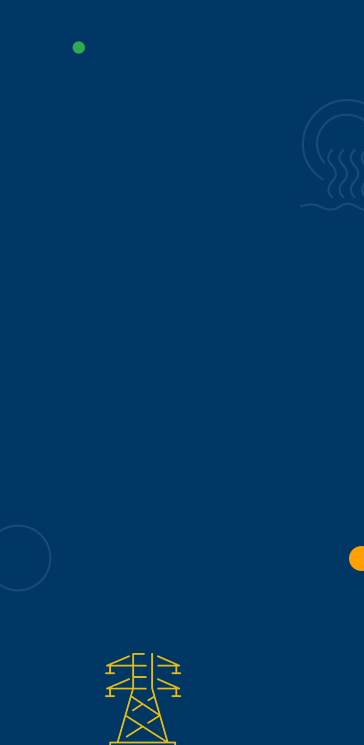 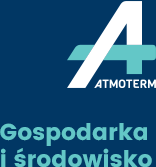 Dziękuję za uwagę
Atmoterm SA
ul. Łangowskiego 4
45-031 Opole
www.atmoterm.pl